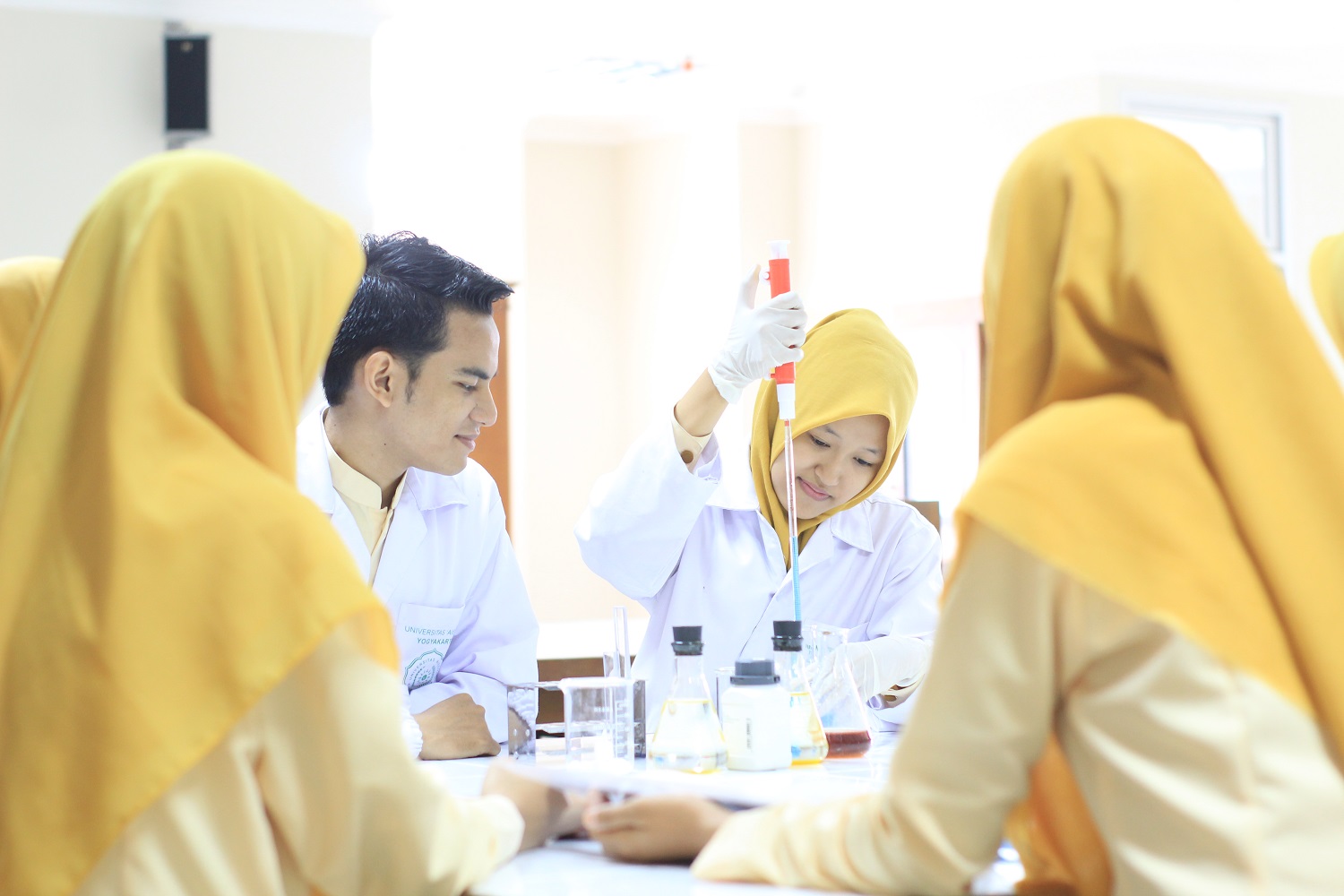 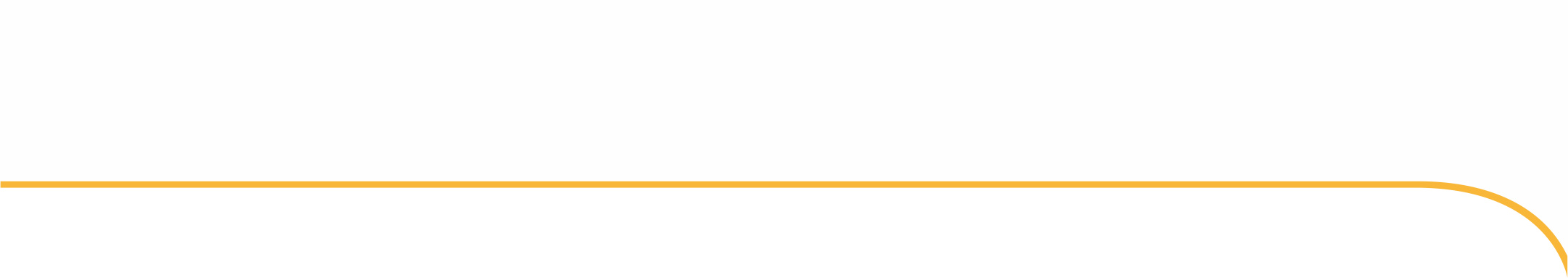 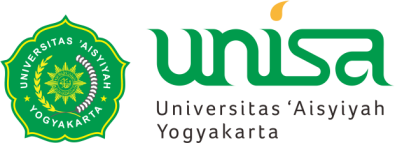 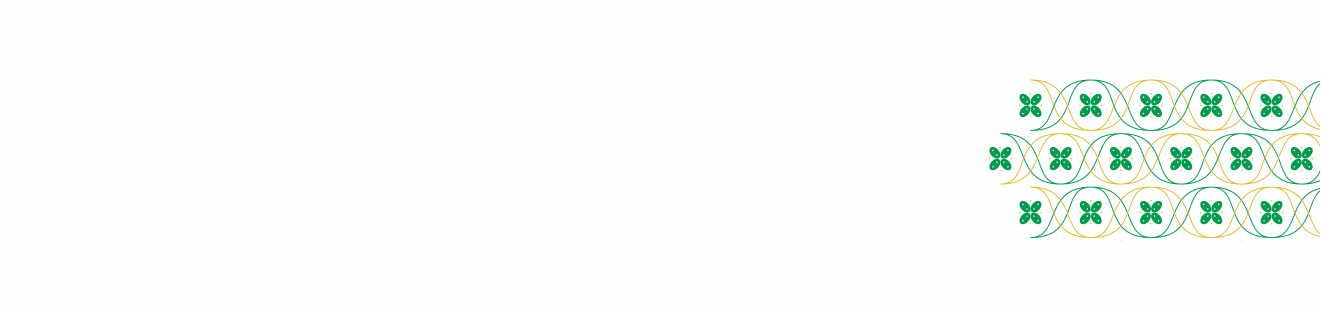 PERMASALAH GIZI PRA KONSEPSI
DHESI ARI ASTUTI
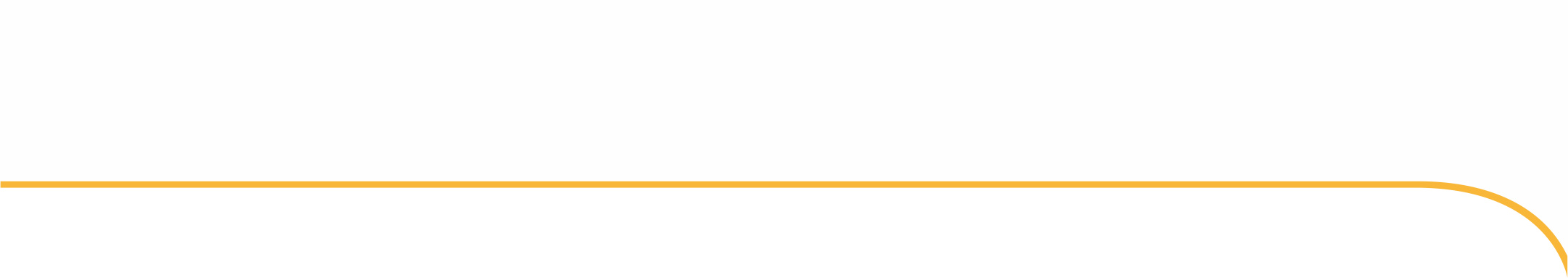 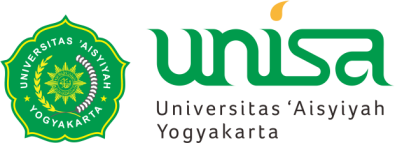 Tujuan Pembelajaran:
Mahasiswa mampu memahami permasalahan gizi : 
Kegemukan
Kurang gizi
Anoreksia
Bulimia
Asuhan terkait gizi pada masa remaja dan pra konsepsi
[Speaker Notes: https://www.researchgate.net/publication/344455979_GIZI_PRAKONSEPSI_MENCEGAH_STUNTING_SEJAK_MENJADI_CALON_PENGANTIN#fullTextFileContent]
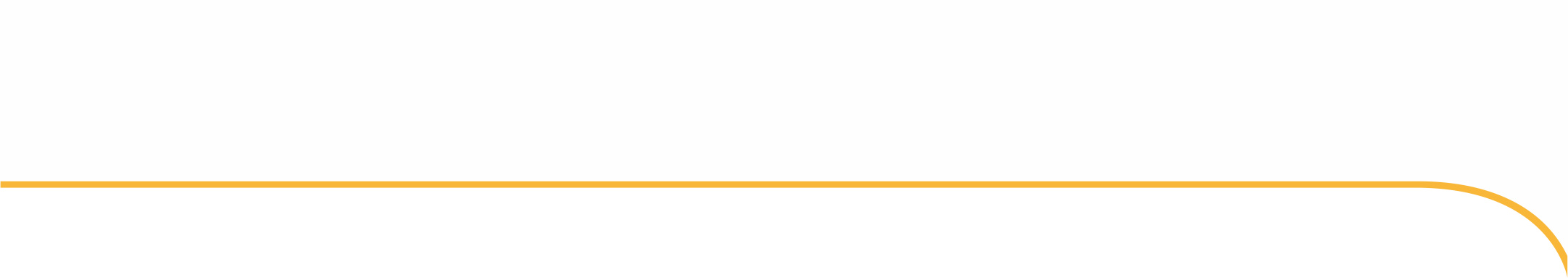 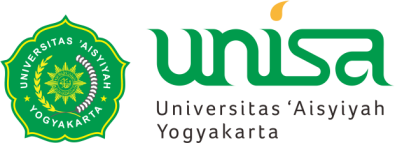 Latar Belakang
Mengacu definisi 1000 HPK, bahwa kehidupan dimulai dari saat konsepsi, apabila sasaran prioritas adalah ibu hamil maka akan ada periode yang terlewatkan dan belum menjadi bagian xang dijabarkan dalam implementasi program penyelamatan 1000 HPK, yaitu periode awal kehamilan. 
Status gizi ibu prakonsepsi dapat menjadi faktor utama kesehatan ibu di masa kehamilannya.
Masa pra konsepsi merupakan masa sebelum hamil, wanita prakonsepsi diasumsikan sebagai wanita dewasa atau wanita usia subur yang siap menjadi seorang ibu, dimana kebutuhan gizi pada masa ini berbeda dengan masa anak-anak, remaja, ataupun lanjut usia. 
Masa awal kehamilan adalah masa kritis untuk menentukan keberhasilan kehamilan, karena proses pemrograman janin (fetal programming) terutama terjadi pada awal kehamilan.
[Speaker Notes: https://www.researchgate.net/publication/344455979_GIZI_PRAKONSEPSI_MENCEGAH_STUNTING_SEJAK_MENJADI_CALON_PENGANTIN#fullTextFileContent]
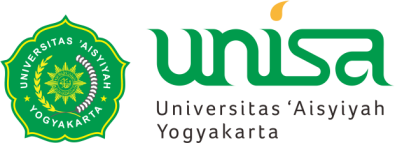 Latar Belakang
Serangkaian peristiwa yang terjadi di dalam rahin ibu di awal kehamilan, dimulai saat konsepsi hingga minggu ke-8 kehamilan sangat sulit dijangkau oleh program yang ditujukan untuk ibu hamil.
Hal ini dikarenakan intervensi yang diberikan dengan sasaran ibu hamil, paling cepat dapat diberikan pada saat usia kehamilannya memasuki minggu ke-4 atau ke-5, karena pada saat seseorang terdeteksi hamil, sesungguhnya usia kehamilannya telah memasuki minggu ke-4 atau ke-5. 
Berbagai laporan menunjukkan bahwa sebagian besar ibu hamil tidak mendapatkan pelayanan kesehatan dan intervensi gizi sampai usia kehamilan 5--6 bulan (Maternal and Child Nutrition Study Group, 2008; Shah & Sachdev, 2004; Black, e. al., 2008). 
Dengan demikian, periode kritis awal kehamilan saat pembentukan organ penting terlewatkan begitu saja tanpa ada intervensi. Oleh karena tidak ada yang tahu kapan seseorang akan hamil, maka intervensi gizi seharusnya diberikan sejak sebelum hamil.
[Speaker Notes: https://www.researchgate.net/publication/344455979_GIZI_PRAKONSEPSI_MENCEGAH_STUNTING_SEJAK_MENJADI_CALON_PENGANTIN#fullTextFileContent]
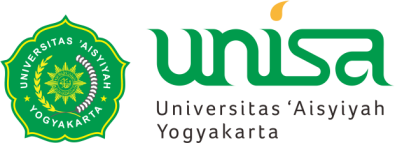 Obesitas
Kegemukan merupakan penimbunan lemak berlebih yang menyebabkan kelebihan berat badan (Kemenkes RI, 2012).
Obesitas adalah keadaan abnormal atau akumulasi lemak yang berlebihan yang menyebabkan timbulnya risiko terhadap kesehatan.
Saat ini Indonesia mempunyai tiga beban masalah gizi (triple burden) yaitu stunting, wasting dan obesitas serta kekurangan zat gizi mikro seperti anemia. 
Data Riskesdas 2018 menunjukkan bahwa 25,7% remaja usia 13-15 tahun dan 26,9% remaja usia 16-18 tahun dengan status gizi pendek dan sangat pendek.
Selain itu terdapat 8,7% remaja usia 13-15 tahun dan 8,1% remaja usia 16-18 tahun dengan kondisi kurus dan sangat kurus. Sedangkan prevalensi berat badan lebih dan obesitas sebesar 16,0% pada remaja usia 13-15 tahun dan 13,5% pada remaja usia 16-18 tahun.
[Speaker Notes: Kemkes.go.id/article/view/20012600004/gizi-saat-remaja-tentukan-kualitas-keturunan.html
Kemenkes RI. (2012). Pedoman pencegahan dan penanggulangan kegemukan dan obesitas pada anak sekolah, Kementerian Kesehatan Republik Indonesia.]
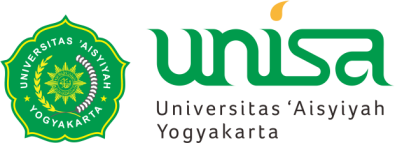 Obesitas
Data tersebut merepresentasikan kondisi gizi pada remaja di Indonesia yang harus diperbaiki. Berdasarkan baseline survey UNICEF pada tahun 2017, ditemukan adanya perubahan pola makan dan aktivitas fisik pada remaja.
Sebagian besar remaja menggunakan waktu luang mereka untuk kegiatan tidak aktif, sepertiga remaja makan cemilan buatan pabrik atau makanan olahan, sedangkan sepertiga lainnya rutin mengonsumsi kue basah, roti basah, gorengan, dan kerupuk.
Perubahan gaya hidup juga terjadi dengan semakin terhubungnya remaja pada akses internet, sehingga remaja lebih banyak membuat pilihan mandiri. Pilihan yang dibuat seringkali kurang tepat sehingga secara tidak langsung menyebabkan masalah gizi.
Perbaikan gizi pada remaja melalui intervensi gizi spesifik seperti pendidikan gizi, fortifikasi dan suplementasi serta penanganan penyakit penyerta perlu dilakukan. Tujuannya untuk meningkatkan status gizi remaja, memutus rantai inter-generasi masalah gizi, masalah penyakit tidak menular dan kemiskinan.
[Speaker Notes: Kemkes.go.id/article/view/20012600004/gizi-saat-remaja-tentukan-kualitas-keturunan.html]
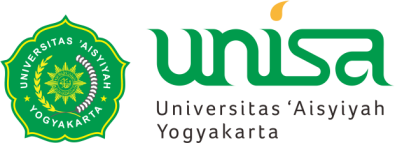 Obesitas
Sebuah penelitian menyimpulkan bahwa umur, riwayat keluarga, pekerjaan, dan durasi waktu tidur merupakan faktor risiko kejadian obesitas pada wanita prakonsepsi. Faktor paling berpengaruh adalah durasi waktu tidur antar kelompok obesitas dan non obesitas menghasilkan nilai OR sebesar 28,000 (dengan 95% CI 3,209 – 244,282), sehingga dapat diartikan bahwa responden yang durasi waktu tidurnya berisiko memiliki peluang 28 kali untuk mengalami obesitas.
[Speaker Notes: Tahir, N. FAKTOR RISIKO KEJADIAN OBESITAS PADA WANITA PRAKONSEPSI DI KOTA MAKASSAR. http://digilib.unhas.ac.id/uploaded_files/temporary/DigitalCollection/ZGI4ZTA5NzIwODlhZTY1ZDQwZTkzMjUyM2Y0NDQwZTJhZjg4Yjk3Zg==.pdf]
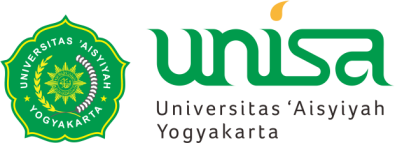 Obesitas
Meningkatnya kejadian obesitas telah menjadi masalah kesehatan masyarakat yang signifikan. 
Individu dengan obesitas memiliki prevalensi penyakit jantung, stroke, osteoarthritis, diabetes, dan gangguan reproduksi yang lebih tinggi. 
Masalah reproduksi termasuk ketidakteraturan menstruasi, komplikasi kehamilan, dan infertilitas karena anovulasi, pada wanita, dan testosteron yang lebih rendah dan jumlah sperma yang berkurang, pada pria. 
Secara khusus, wanita dengan obesitas mengalami penurunan kadar kedua hormon gonadotropin, dan pada pria obesitas, testosteron yang lebih rendah disertai dengan penurunan LH. 
Secara keseluruhan, temuan ini menunjukkan disregulasi sentral dari sumbu hipotalamus-hipofisis-gonad, khususnya pada tingkat fungsi neuron GnRH, yang merupakan produksi otak untuk mengatur reproduksi. 
Obesitas adalah keadaan hiperinsulinemia, hiperlipidemia, hiperleptinemia, dan inflamasi kronis.
[Speaker Notes: Obesity, Neuroinflammation, and Reproductive Function. https://pubmed.ncbi.nlm.nih.gov/31513269/]
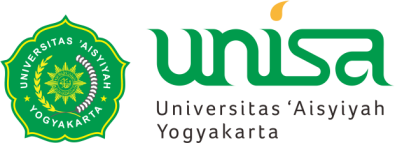 Kekurangan Energi Kronis (KEK)
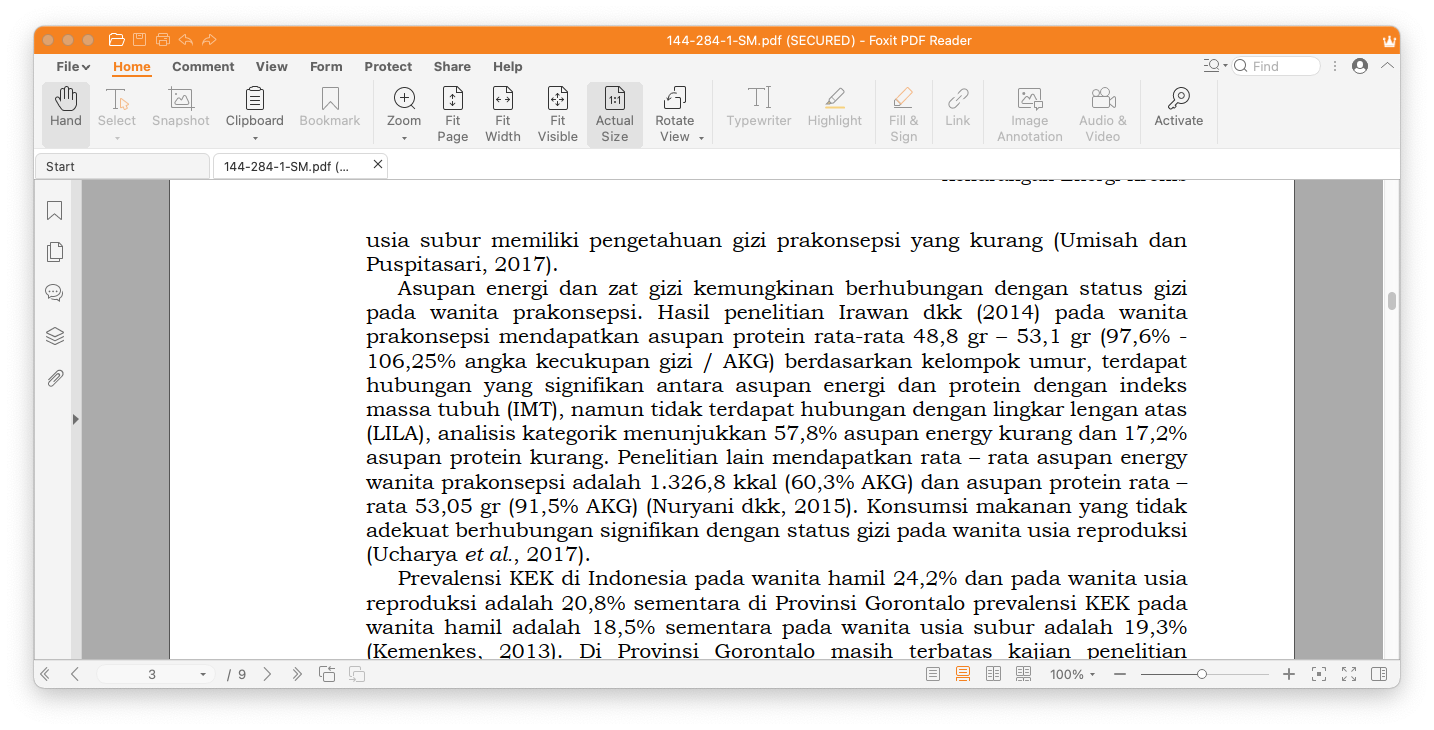 Berdasarkan hasil-hasil penelitian menunjukkan bahwa asupan gizi berpengaruh terhadap status gizi pada wanita usia reproduksi
[Speaker Notes: Obesity, Neuroinflammation, and Reproductive Function. https://pubmed.ncbi.nlm.nih.gov/31513269/]
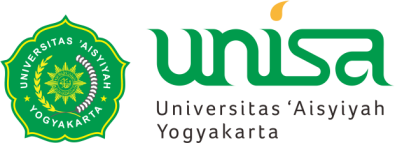 Kekurangan Energi Kronis (KEK)
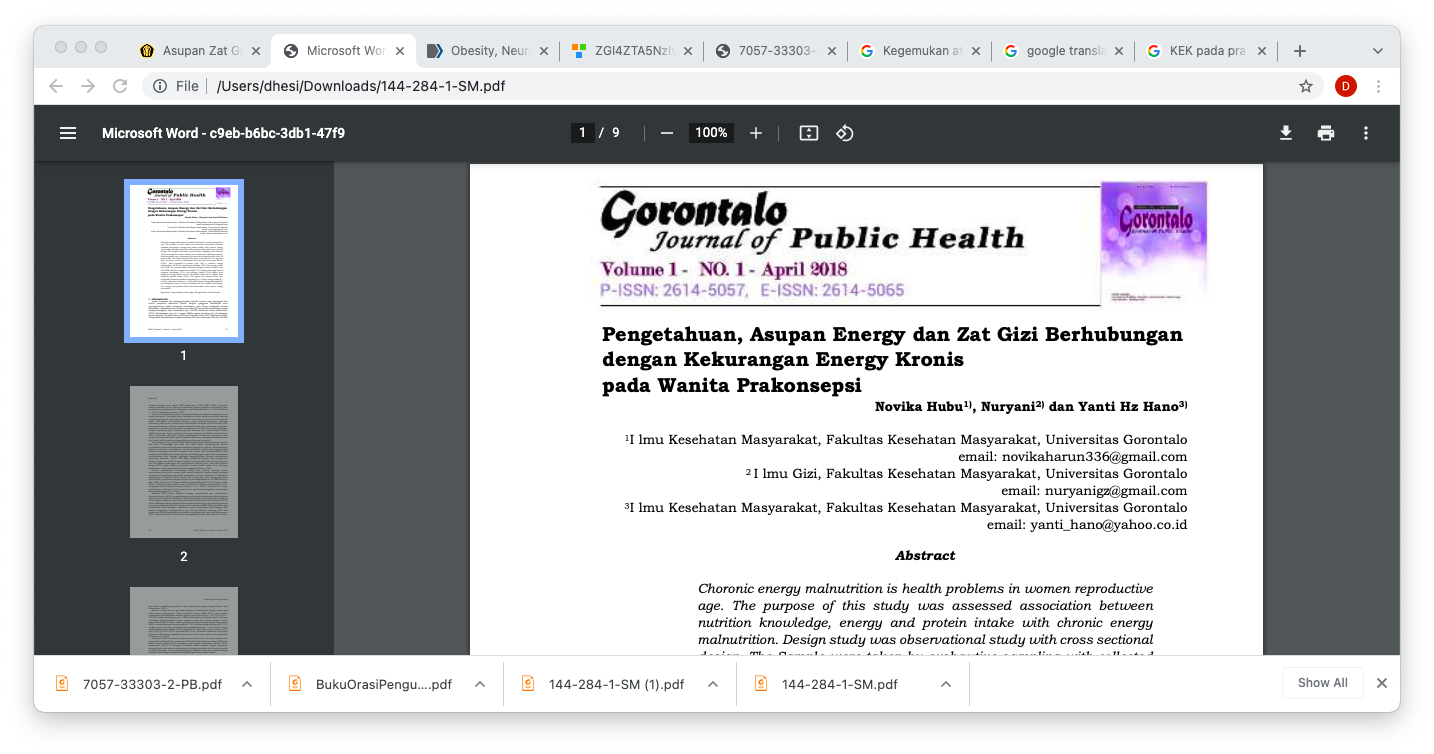 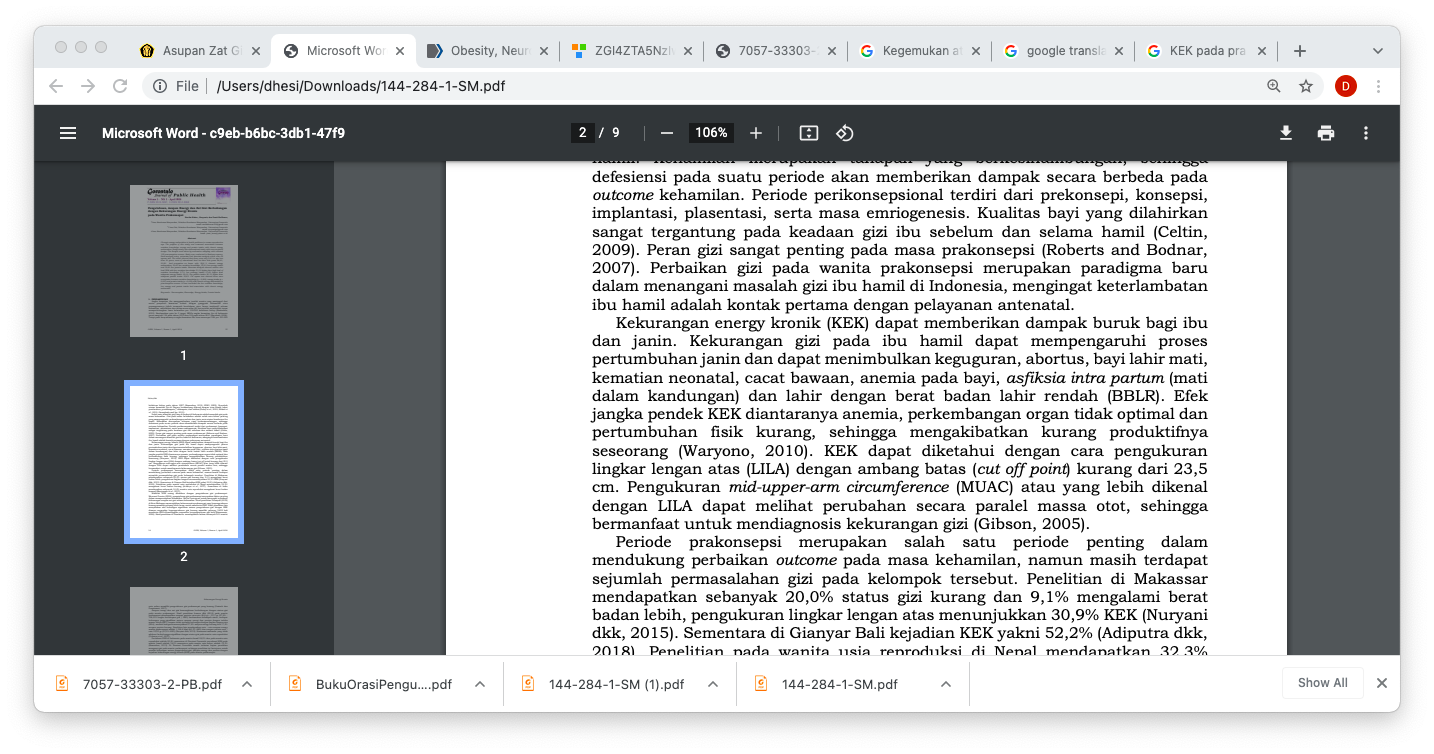 [Speaker Notes: Hubu, N., et al. 2018. Pengetahuan, Asupan Energy dan Zat Gizi Berhubungan dengan KEK. Gorontalo Journal of Public Health.]
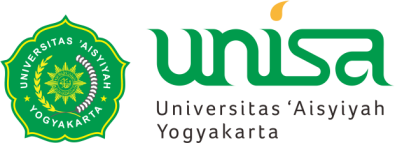 Kekurangan Energi Kronis (KEK)
Penelitian (Puli, dkk., 2014) hasil penelitian menunjukan responden dengan pendidikan rendah 87,5% mengalami KEK dan 17,54% non KEK sedangkan responden dengan pendidikan tinggi 12,5% mengalami KEK dan 82,46% non KEK. Pada variabel pekerjaan responden yang tidak bekerja 23,6% mengalami KEK dan 76,4% non KEK, sedangkan responden yang bekerja 16,7% mengalami KEK dan 83,3% non KEK. Pada variabel pengeluaran pangan responden yang memiliki pengeluaran kurang pada pangan 26,67% responden KEK dan 73,33% pada non KEK, responden dengan pengeluaran cukup pada pangan 14,63% responden KEK dan 85,35% non KEK dan yang memiliki pengeluaran baik pada pangan 100% responden KEK. Dapat dilihat hasil yaitu ada hubungan yang signifikan (0,000) pada pendidikan dan (0,012) pada pengeluaran pangan dengan KEK, sedangkan pada pekerjaan tidak ada hubungan yang signifikan (0,535) dengan KEK pada wanita prakonsepsi.
Jika dilihat dari hasil penelitian faktor pendidikan dan pengeluaran pangan mempengaruhi dengan kejadian KEK.
[Speaker Notes: http://journal.uin-alauddin.ac.id/index.php/jmidwifery/article/view/21029]
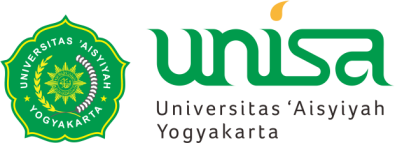 Kekurangan Energi Kronis (KEK)
Penelitian (Hubu, dkk., 2018) hasil penelitian menunjukan gambaran karakteristik umur, tingkat pendidikan dan pekerjaan pada wanita prakonsepsi. Karakteristik umur terdapat usia kurang dari 20 tahun hanya 2,6%, paling banyak pada kategori usia 20 – 35 tahun yakni 97,4%. Karakteristik tingkat pendidikan menunjukkan paling banyak pada tingkat pendidikan sekolah menengah atas (SMA) yakni 27,0% dan paling rendah pada jenjang pendidikan perguruan tinggi yakni hanya6,6%. Karakteristik pekerjaan menunjukkan paling banyak wanita prakonsepsi bekerja sebagai ibu rumah tangga yakni 92,8%.
Usia 20-35 merupakan usia reproduksi sehat, sehingga sangat penting kita perhatikan gizinya. 
Perempuan yang mengalami KEK dapat berdampak kepada kesehatan dirinya dan kelak jika mengandung. 
Persentase ibu hamil Kurang Energi Kronik (KEK) tercapai 9,7% dari target 16% atau persentase pencapaian kinerja sebesar 164,95% (http://ppid.kemkes.go.id/uploads/img_60e3c13edba9f.pdf).
[Speaker Notes: http://journal.uin-alauddin.ac.id/index.php/jmidwifery/article/view/21029]
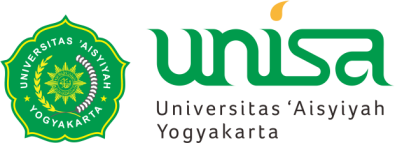 Kekurangan Energi Kronis (KEK)
Penelitian (Umisah dan Pustitasari, 2017) menunjukkan bahwa sebagian besar responden berumur 17 tahun yaitu sebanyak 30 responden, yang terdiri dari 16 responden KEK dan 14 responden tidak KEK. Pada usia 15-19 tahun, fisik seseorang terus berkembang diikuti dengan perkembangan aspek sosial maupun psikologisnya. Perubahan ini membuat seorang remaja perempuan banyak mencoba ragam gaya hidup, perilaku, tidak terkecuali pengalaman dalam menentukan makanan apa yang dikonsumsi yang sangat berpengaruh terhadap keadaan gizi seorang remaja.
Usia 17 tahun adalah usia yang memperhatikan body image. Perubahan perkembangan normal seperti pubertas akan mempengaruhi body image dibanding komponen konsep diri yang lain. Pada remaja usia yang perlu mendapatkan perhatian berkaiatan dengan body image adalah usia 16 – 19 tahun dengan usia puncak adalah usia 17 tahun (Rawana and Morgan, 2014).
[Speaker Notes: http://journal.uin-alauddin.ac.id/index.php/jmidwifery/article/view/21029]
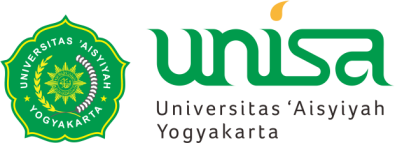 Anoreksia dan Bulimia Nervosa
Sejalan dengan slide sebelumnya tentang body image, ini akan mendorong remaja puteri mencari jalan keluar agar memiliki tampilan fisik yang ideal, salah satunya adalah dengan melakukan perubahan kebiasaan makan yang umumnya menyimpang dan dapat mengakibatkan terjadinya gangguan makan atau eating disorder yang dapat berdampak buruk bagi remaja. 
Eating disorders (ED) merupakan gangguan mental yang meskipun berhubungan dengan pola makan dan berat badan, gangguan tersebut bukanlah mengenai makanan, tetapi mengenai perasaan dan ekspresi diri. 
Pada umumnya, penderita ED adalah mereka yang memiliki kepercayaan diri rendah. 
Terdapat dua macam ED:
anorexia nervosa 
bulimia nervosa. 
Kedua gangguan tersebut mempunyai tujuan yang sama, yaitu menguruskan badan.
[Speaker Notes: GANGGUAN MAKAN ANOREXIA NERVOSA DAN BULIMIA ...
https://jurnal.unpad.ac.id. Santosa MB, 2018.]
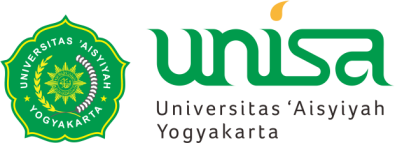 Anoreksia dan Bulimia Nervosa
Anorexia nervosa (AN) dan bulimia nervosa (BN), merupakan penyakit kronis yang didefinisikan sebagai gangguan perilaku makan atau perilaku dalam mengkontrol berat badan. 
Tanda AN ditandai dengan 
Keengganan untuk menetapkan berat badan normal, 
Penyimpangan pandangan terhadap tubuh, ketakutan ekstrim menjadi gemuk, dan perilaku makan yang sangat terganggu. 
BN ditandai dengan 
Perilaku makan dalam jumlah yang besar yang sering dan berulang-ulang
Mencoba memuntahkan kembali
Penggunaan obat pencahar
Berpuasa atau berolahraga secara berlebihan (National Institute of Mental Health (NIMH), 2007).
[Speaker Notes: GANGGUAN MAKAN ANOREXIA NERVOSA DAN BULIMIA ...
https://jurnal.unpad.ac.id. Santosa MB, 2018.]
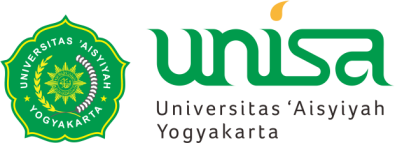 Anoreksia dan Bulimia Nervosa
Dampak dari gangguan makan yang berkepanjangan
hipotensi kronis
Bradikardia
Hipotermia
pembengkakan kelenjar liur
Anemia
Dehidrasi
Alkalosis
Hipokloremia
Ruptur lambung juga dapat terjadi
Lebih dari 90% penderita AN mengalami amenorrea sekunder disebabkan oleh malnutrisi kronis.
Pengurangan densitas tulang merupakan masalah yang serius karena sukar diobati, dan keadaan ini meningkatkan resiko fraktur tulang. 
Gangguan makan juga dapat menyebabkan gangguan pada jantung. 
Resiko tertinggi pada panderita dengan gangguan makan adalah gagal jantung (Tsuboi, 2005).
[Speaker Notes: GANGGUAN MAKAN ANOREXIA NERVOSA DAN BULIMIA ...
https://jurnal.unpad.ac.id. Santosa MB, 2018.]
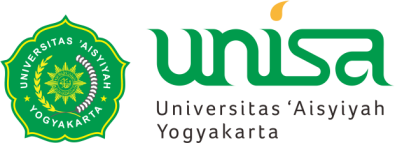 Anoreksia dan Bulimia Nervosa
Faktor penyebab gangguan makan anorexia nervosa dan bulimia nervosa : 
Faktor sosio-kultural Tekanan yang berlebihan pada wanita muda untuk mencapai standart kurus yang tidak realistis.
Faktor psikologis: Diet yang kaku atau sangat membatasi dapat sehingga tidak bisa mengontrol dirinya berdampak pelanggaran diet dan menghasilkan makan berlebihan yang bersifat bulimik, ketidakpuasan pada tubuh, kesulitan berpisah dari keluarga dan membangun identitas individual, kebutuhan psikologis untuk kesempurnaan dan kecenderungan untuk berfikir secara dikotomis/ hitam putih
Faktor keluarga: pola pengasuhan, kedekatan keluarga
Faktor biologis: genetis, ketidakseimbangan system neurotransmiter
[Speaker Notes: GANGGUAN MAKAN ANOREXIA NERVOSA DAN BULIMIA ...
https://jurnal.unpad.ac.id. Santosa MB, 2018.]
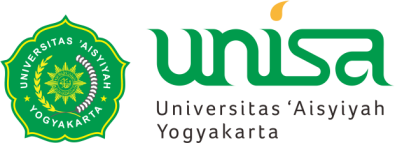 Anoreksia dan Bulimia Nervosa
Gejala-gejala lain seseorang menderita anorexia : 
1) Tidak mengalami menstruasi selama 3 bulan berturut-turut (untuk wanita) 
2) Tidak mau dan menolak makan di depan umum 
3) Sering merasa gelisah 
4) Lemah 
5) Kulit kusam 
6) Nafas pendek-pendek 
7) Khawatir berlebih terhadap asupan kalori
[Speaker Notes: GANGGUAN MAKAN ANOREXIA NERVOSA DAN BULIMIA ...
https://jurnal.unpad.ac.id. Santosa MB, 2018.]
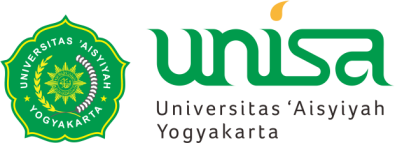 Anoreksia dan Bulimia Nervosa
Akibat Bulimia: 
1) pembengkakan kelenjar ludah di pipi 
2) Jaringan parut di buku jari tangan yang digunakan untuk merangsang muntah 
3) Pengikisan email gigi akibat bulimia yang sering muntah dan mengeluarkan asam lambung 
4) Kadar kalium yang rendah dalam darah. 
5) Gigi sensitive terhadap panas atau dingin 
6) Masalah pada kelenjar ludah yang berupa rasa nyeri atau pembengkakan 
7) Paparan asam lambung berlebih pada kerongkongan bisa menyebabkan borok, pecah atau penyempitan. 
8) Terganggunya proses pencernaan akibat pencahar, bisamengakibatkan disfungsi organ pencernaan . 
9) Ketidakseimbangan cairan tubuh akibat stimulus zat diuretic secara berlebih.
[Speaker Notes: GANGGUAN MAKAN ANOREXIA NERVOSA DAN BULIMIA ...
https://jurnal.unpad.ac.id. Santosa MB, 2018.]
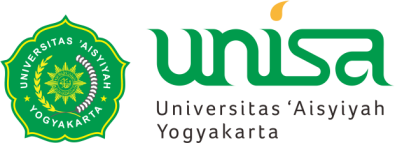 Anoreksia dan Bulimia Nervosa
Cara mengatasi:
Harus percaya diri
Memiliki pikiran positif
Melakukan aktifitas positif: olahraga secukupnya, diskusi teman sebaya dengan sumber yang terpercaya
Diet sehat berkonsultasi pada ahlinya
[Speaker Notes: GANGGUAN MAKAN ANOREXIA NERVOSA DAN BULIMIA ...
https://jurnal.unpad.ac.id. Santosa MB, 2018.]
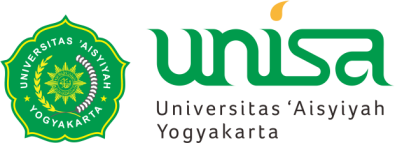 Gizi seimbang
Reproduksi manusia membutuhkan zat gizi yang cukup. Asupan zat gizi harus diperhatikan agar mencapai kematangan seksual. Gizi seimbang akan menentukan kesehatan organ reproduksi. Berikut diuraikan beberapa zat gizi yang berperan dalam kesehatan reproduksi.
Karbohidrat
Ketika premenstruasi tidak jarang remajamengalami penurunan atau penekanan nafsumakan akibat hormon esterogen.Perubahan asupan energi tersebut belumdidukung data pasti. Ada yang berpendapatbahwa karbohidrat merupakan sumberpeningkatan asupan energi selama faseluteal, sedangkan yang lain berpendapatbahwa konsumsi softdrink yangmengandung gula cenderung meningkatselama fase luteal. Dengan demikian, makaselama fase luteal terjadi peningkatanasupan makanan atau energi. Akan tetapi,remaja cenderung mengonsumsi fast foodyang kurang akan zat- zat gizi yang secaratidak langsung akan menyebabkan tubuhkekurangan zat-zat gizi makro dan mikro.Apabila keadaan tersebut berlangsung terusmenerus, maka akan mempengaruhi fungsiorgan tubuh dan terganggunya fungsireproduksi, seperti gangguan menstruasi
[Speaker Notes: Modul ASPRA, 2021]
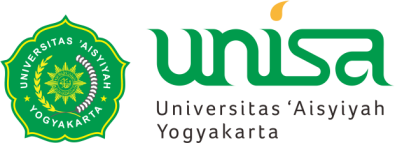 Gizi seimbang
Protein
Unit pembangun dari protein adalah asamamino. Arginin adalah asam amino yangberfungsi memperkuat daya tahan hidup sperma dan mencegah kemandulan. Sumber arginin dari bahan makanan adalah ikan,daging sapi, ayam, kacang-kacangan. Kedelai dan hasil olahan seperti tempe dan tahu merupakan sumber phytoestrogen.Tahu yang terbuat dari kacang kedelaimengandung banyak isoflavon. Konsumsitahu membantu merangsang produksihormon estrogen selama menstruasisehingga mengurangi peradangan serta kram menstruasi. Kemangi juga kaya dengankandungan arginin.
[Speaker Notes: Modul ASPRA, 2021]
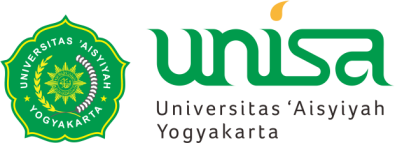 Gizi seimbang
Lemak
Lemak memegang peranan penting sebagai sumber asam lemak esensial yangdiperlukan untuk pertumbuhan dan sebagai pengangkut vitamin larut lemak. Tubuh seorang wanita harus mempunyai simpananlemak dalam bentuk jaringan adipose sebagai persiapan menyusui. Menstruasiwanita tidak akan teratur kalau tidakmemiliki simpanan lemak 20% dari totalberat badan3.Asam lemak esensial seperti asam lemakomega 3, dibutuhkan tubuh sekitar 3% darienergi total. Wanita dengan asupan asamlemak omega 3 yang rendah akan cenderungmengalami nyeri haid (dismenorhea). Studimenunjukkan bahwa mengonsumsi asamlemak omega-3 dalam makanan sehari-hariakan mengurangi nyeri haid. Ikan tuna dansalmon mengandung asam lemak omega
[Speaker Notes: Modul ASPRA, 2021]
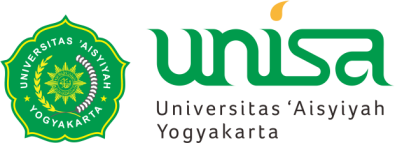 Gizi seimbang
Vitamin
Kekurangan zat gizi mikro (vitamin danmineral) mendorong kelebihan prostaglandinyang dapat memfasilitasi terjadinya Dysmenorrhea. Agar remaja tidakmengalami gangguan haid tersebut,dibutuhkan zat gizi mikro yang pentingdalam mengurangi kejadian Dysmenorrheaprimer.
Penilaian Status Gizi
Mengukur Lingkar Lengan Atas
Menghitung IMT 
Sejalan dengan hasil penelitian: Penyebab Utama Kekurangan Energi Kronis Pada Prakonsepsi Adalah Pengukuran Berat Badan Atau Indeks Masa Tubuh <18,5 kg/m2 dan Lingkar Lengan Atas <23,5 cm. Kurang energi kronis pada masa usia subur khususnya masa persiapan kehamilan maupun saat kehamilan dapat berakibat pada ibu maupun janin yang dikandungnya. Terhadap persalinan pengaruhnya dapat mengakibatkan persalinan sulit dan lama, persalinan sebelum waktunya dan pendarahan serta terhadap janin pengaruhnya dapat menimbulkan keguguran/abortus, bayi lahir mati, kematian neonatal, cacat bawaan, anemia pada bayi, dan bayi berat lahir rendah.
[Speaker Notes: Modul ASPRA, 2021. 
http://journal.uin-alauddin.ac.id/index.php/jmidwifery/article/view/21029]
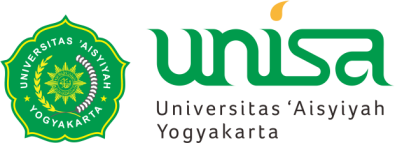 Gizi seimbang
Asuhan Gizi Pra Konsepsi
Peningkatan status gizi calon pengantin terutama perempuan melalui penanggulangan KEK (Kekurangan Energi Kronis) dan anemia gizi besi serta defisiensi asam folat. Fokus utama pada prakonsepsi diprioritaskan pada asam folat, zat besi,vitamin C, E, B6, seng, selenium, dankalsium.
[Speaker Notes: Modul ASPRA, 2021]
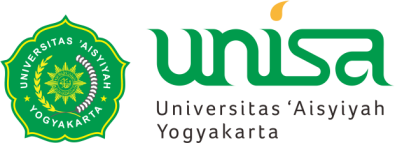 Gizi seimbang
Berikut adalah pesan yang perlu diperhatikan oleh pasangan suami istri Tiga bulan menjelang masa prakonsepsi: 
Vitamin dalam jumlah cukup diperlukan;
Perlu penambahan pil suplemen antioksidan dan 400 mcg asam folat, perbanyak mengonsumsi alpukat, minyak bunga matahari, dan biji wijen;
Seng diperlukan untuk proteksi sperma terhadap radikalbebas; 
Asam lemak esensial diperlukanwanita, dengan memperbanyak konsumsiikan segar; 
Mengurangi kafein yang terkandung dalam sejumlah minuman 
Dua bulan menjelang masa prakonsepsi: 
Vitamin C harus diperbanyak, sekitar 500mg/hari agar tubuh kebal terhadap infeksi;dan 
Beta karotin yang terkandung dalam wortel, jeruk, kiwi dan buah lain dibutuhkan.
Satu bulan menjelang masa prakonsepsi: ·Vitamin C perlu ditingkatkan sampai 1000mg/hari.
[Speaker Notes: Modul ASPRA, 2021]
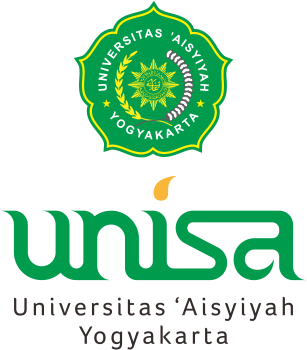